Computing Classic Closeness Centrality, at Scale
Edith Cohen
Joint with: Thomas Pajor, 
Daniel Delling, Renato Werneck
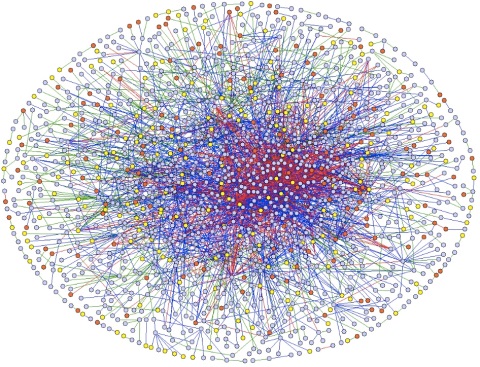 Very Large Graphs
Model relations and interactions (edges) between entities (nodes)
Call detail, email exchanges,  
Hyperlinks 
Social Networks (friend, follow, like), 
Commercial transactions,…
Need for scalable analytics
[Speaker Notes: 1. Interactions between people and people, people and objects, objects
2. Collaborative filtering (recommendations, ads)]
Centrality
Centrality of a node measures its importance.  Applications:  ranking, scoring, characterize network properties.
Several structural centrality definitions:
Betweeness:  effectiveness in connecting pairs of  nodes
Degree:  Activity level
Eigenvalue:  Reputation
Closeness:  Ability to reach/influence others.
[Speaker Notes: Eigenvalue centrality attributed to Bonacich]
Closeness Centrality
Importance measure of a node that is a function of the distances from a node to all other nodes.
Classic Closeness Centrality [(Bavelas 1950, Beaucahmp 1965,  Sabidussi 1966)]
(Inverse of) the average distance to all other nodes
Maximum centrality node is the 1-median
Computing Closeness Centrality
Exact, but does not scale for many nodes on large graphs.
Goals
Have to settle for approximation: Exact computation, even of the maximum centrality node (1-median) seems as hard as APSP [Abboud Vassilevska-Williams 2015]
Algorithmic Overview
Approach I: Sampling
Properties: good for “close” distances
Approach II: Pivoting
Properties: good for “far” distances
Hybrid:  Best of all worlds
Approach I:  Sampling
[EW 2001, OCL2008,Indyk1999,Thorup2001]
Computation
Estimation
Sampling
Sampling: Properties
maximum = O(median)
Works!  sample average concentrated population average
Sampling: Properties
Heavy tail --   sample average has high variance – relative error
Approach II: Pivoting
Computation
Estimation
Pivoting
Pivoting
Pivoting
Inherit centrality of pivot (closest sampled node)
Pivoting: properties
Pivoting: properties
Triangle inequality
WHP
Pivoting: properties
Bounded relative error for any instance !  
A property we could  not obtain with sampling
Pivoting vs. Sampling
But neither gives us a small relative error !
Hybrid Estimator !!
How to partition close/far ?
Hybrid
Close nodes
Far nodes
Close nodes
Far nodes
[Speaker Notes: Sampled far nodes we can actually do exactly]
Analysis
Analysis (worst case)
Analysis
What about the guarantees (want confidence intervals) ?
Adaptive Error Estimation
Idea:  We use the information we have on the actual distance distribution to obtain tighter confidence bounds for our estimate than the worst-case bounds.
Close nodes: Estimate population variance from samples.
Extension: Adaptive Error Minimization
For a given sample size (computation investment), and a given node, we can consider many thresholds for partitioning into closer/far nodes.
We can compute an adaptive error estimate for each threshold (based on what we know on distribution).
Use the estimate with smallest estimated error.
Efficiency
[Speaker Notes: So far we looked at how we use the information from k Dijkstras to define the hybrid estimator]
Scalability: Using +O(1)/node memory
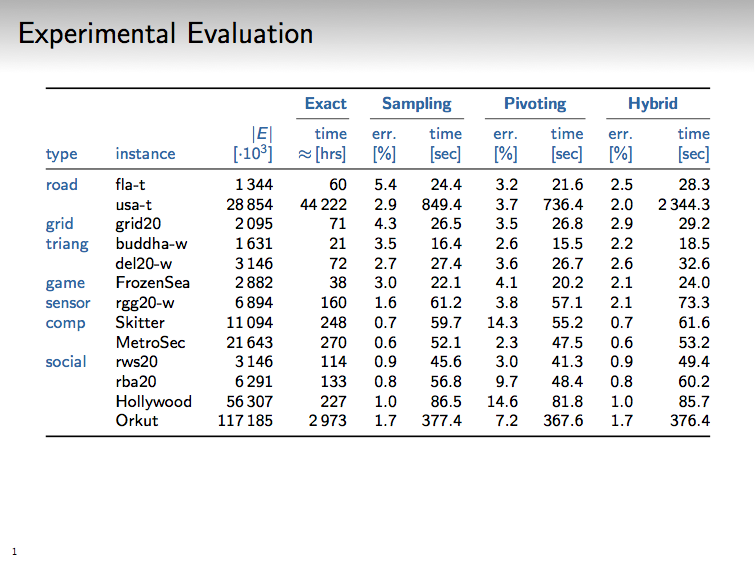 Hybrid slightly slower, but more accurate than sampling or pivoting
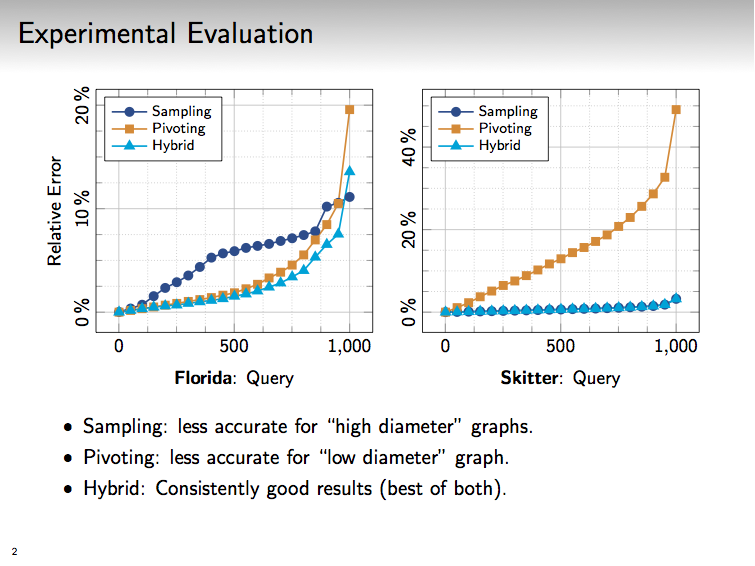 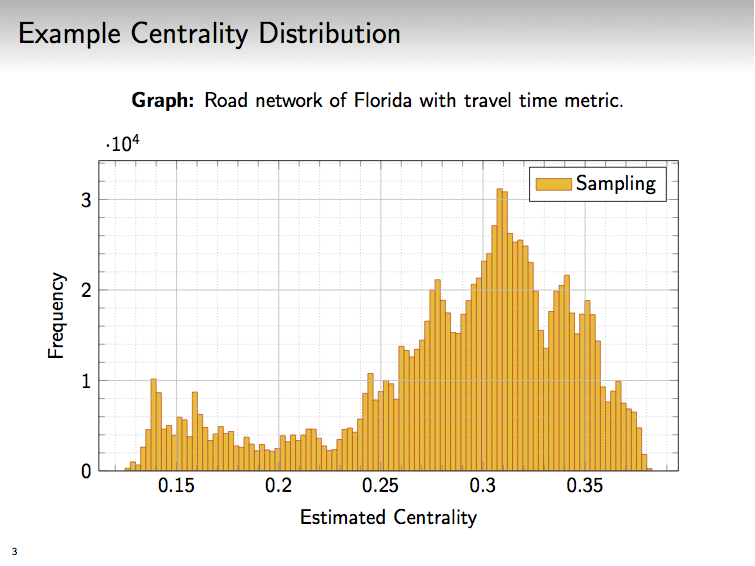 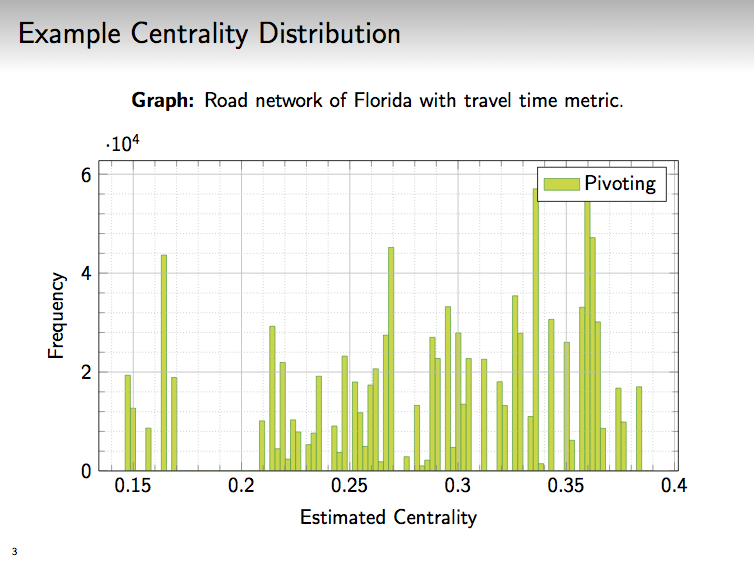 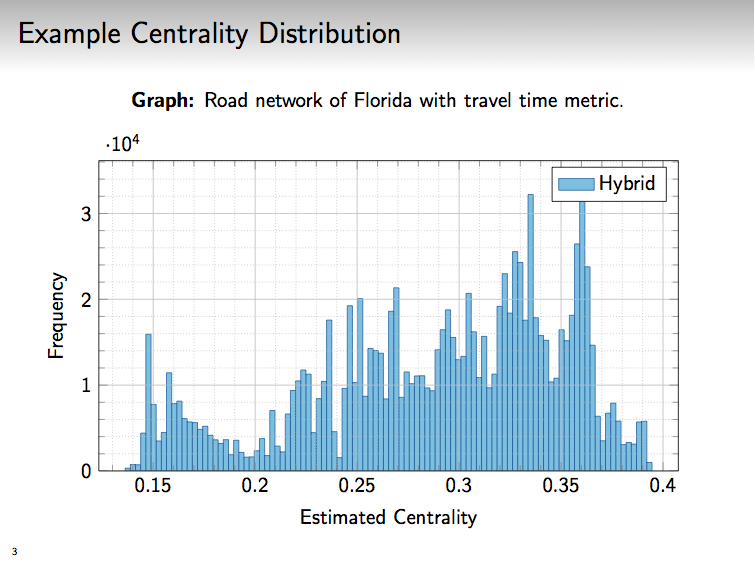 Directed graphs
(Classic Closeness) Centrality is defined as (inverse of) average distance to  reachable (outbound distances) or reaching (inbound distances) nodes only.
Sampling works (same properties) when graph is strongly connected.
Pivoting breaks,  even with strong connectivity. Hybrid therefore also breaks.
When graph is not strongly connected, basic sampling also breaks  – we may not have enough samples from each reachability set
We design a new sampling algorithm…
…Directed graphs
(Classic Closeness) Centrality is defined as (inverse of) average distance to  reachable (outbound distances) or reaching (inbound distances) nodes only.
Process nodes  u in random permutation order
Run Dijkstra from u, prune at nodes already visited k times
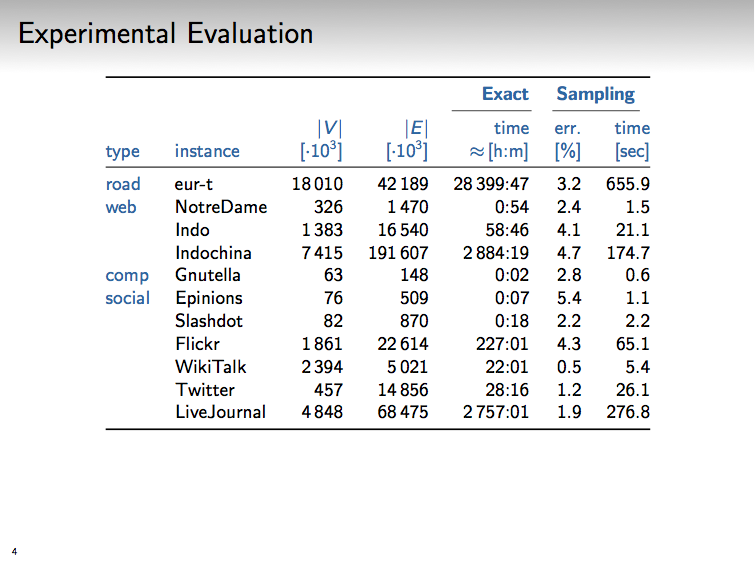 Directed graphs: Reachability sketch based sampling is orders of magnitude faster with only a small error.
Extension: Metric Spaces
Application: Centrality with respect to Round-trip distances in directed strongly connected graphs:
Perform both a forward and back Dijkstra from each sampled node.  
Compute roundtrip distances, sort them, and apply estimator to that.
Extension: Node weights
Weighted centrality:  Nodes are heterogeneous. Some are more important.  Or more related to a topic.  Weighted centrality emphasizes  more important nodes.
Variant of Hybrid with same strong guarantees uses a weighted (VAROPT) instead of a uniform nodes sample.
Closeness Centrality
Classic (penalize for far nodes)
Distance-decay (reward for close nodes)
Different techniques required:  All-Distances Sketches [C’ 94] work for approximating distance-decay but not  classic.
Summary
Future
Thank you!